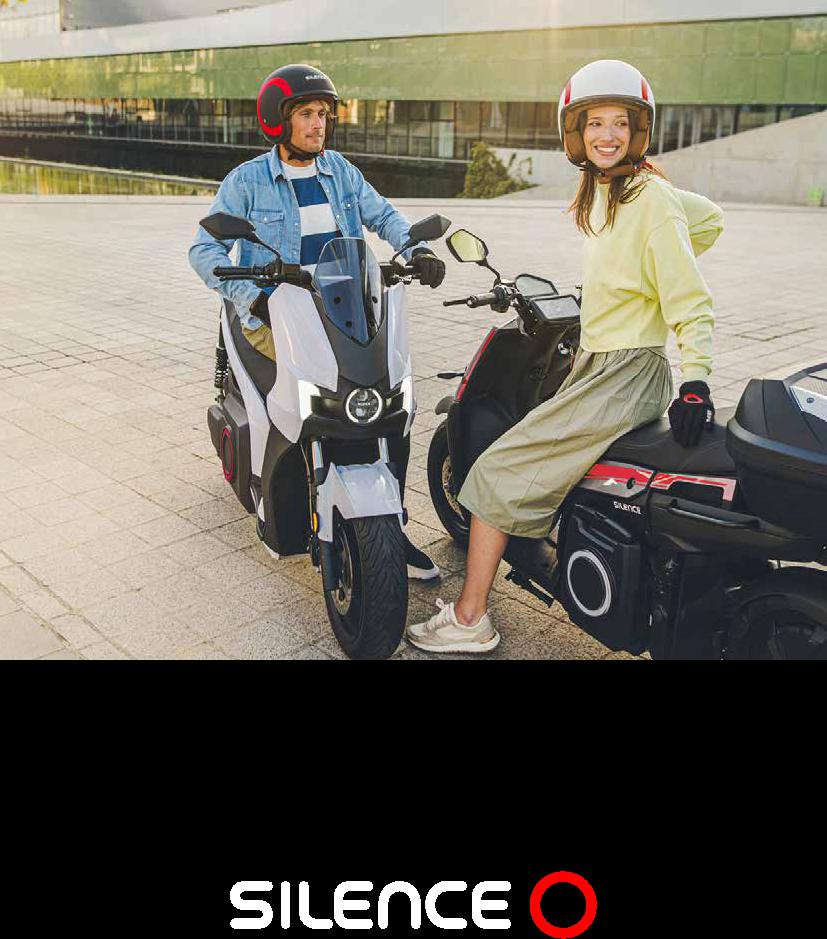 Silence Modeller 
2022
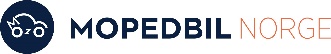 Stasjonsvein 14
1580 Rygge, Tlf: 69 25 02 81
Email post@mopedbilnorge.no
Søk om støtte hos ENOVA
https://www.enova.no/privat/kampanjer/enova-lanserer-stotte-til-elmopeder-og-elmotorsykler/
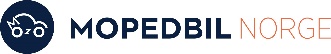 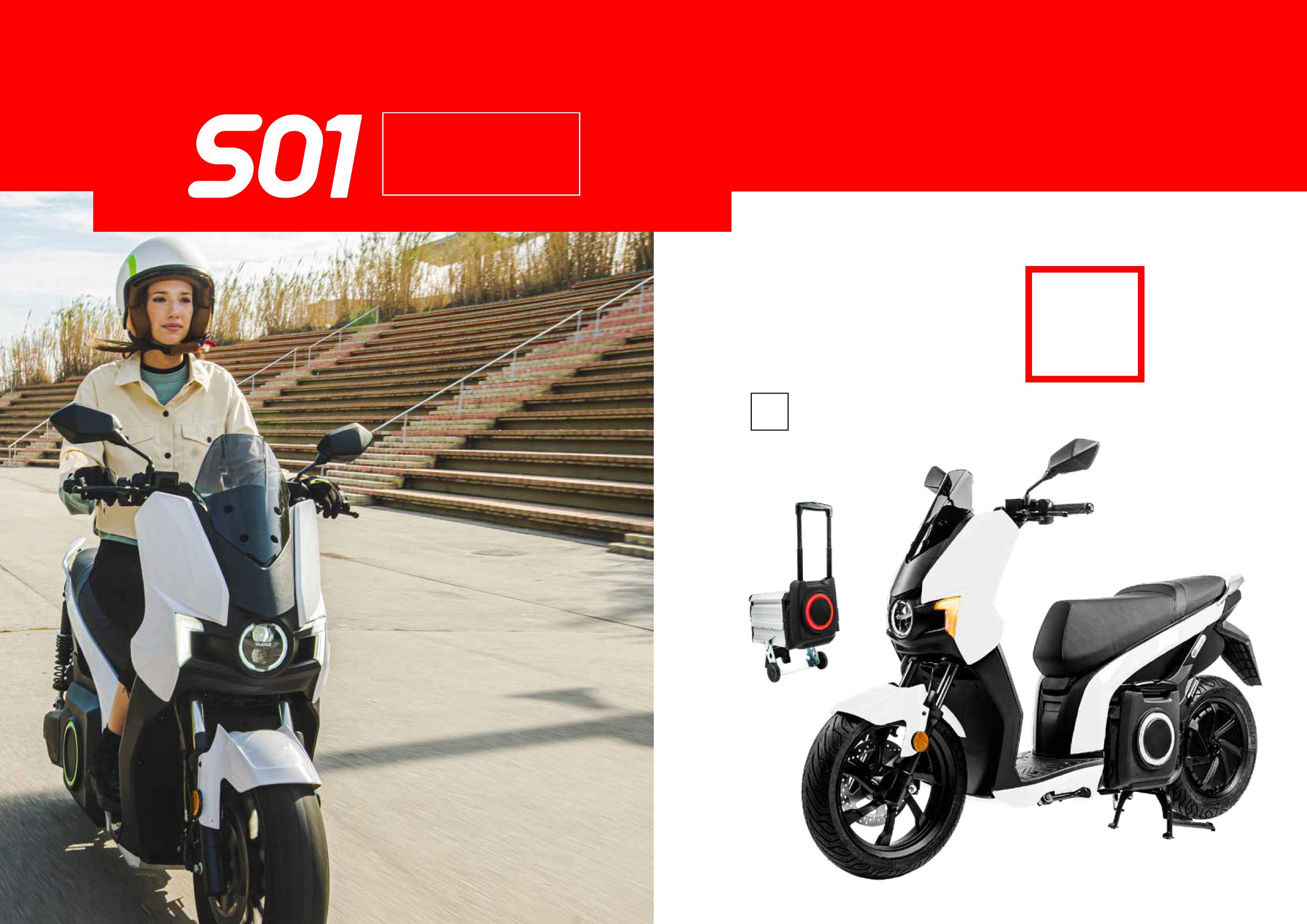 Søk om støtte hos ENOVA
https://www.enova.no/privat/kampanjer/enova-lanserer-stotte-til-elmopeder-og-elmotorsykler/
Scooter + 4,1 kWh 
Med trillbar og avtagbart batteri på hjul
Basic
> 80 km/h 
> 100 km WMTC-beregnet kjørelengde 
> 5 kW El-motor 
> 6,1 sek. 0-50 km/h 
> 2 valgbare modus: ECO/CITY 
> Rygge gir. 
> Ikke mulighet for WEB APP
Veiledende pris inkl. 1 x batteri 
4,1 kWh
Kr.62.900,-
Farge valg:
Eks. Mva - S01 BASIC - 4,1 kWh
S01BS4L3B2S22 - HVIT
Veiledende utpris ekstra batteri 
4,1 kWh
Kr.19.900,-
Eks mva -  S00-22317-1E  - 

BP V4 4,1kWh
*Tilbehør ,frakt og vrakpant er ikke inkludert  i prisene! 

Merverdiavgiftsfritaket gjelder for både nye og brukte kjøretøy som ikke tidligere har vært registrert i Norge og som har elektrisk motor til framdrift.

Alle priser er eks. Mva , dersom myndighetene endrer ordningen om merverdiavgift fritak blir prisene endret tilsvarende

(forbehold om feil I tekst og priser)
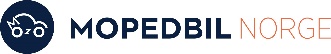 Søk om støtte hos ENOVA
https://www.enova.no/privat/kampanjer/enova-lanserer-stotte-til-elmopeder-og-elmotorsykler/
Scooter + 5,6 kWh 
Med trillbar og avtagbart batteri på hjul
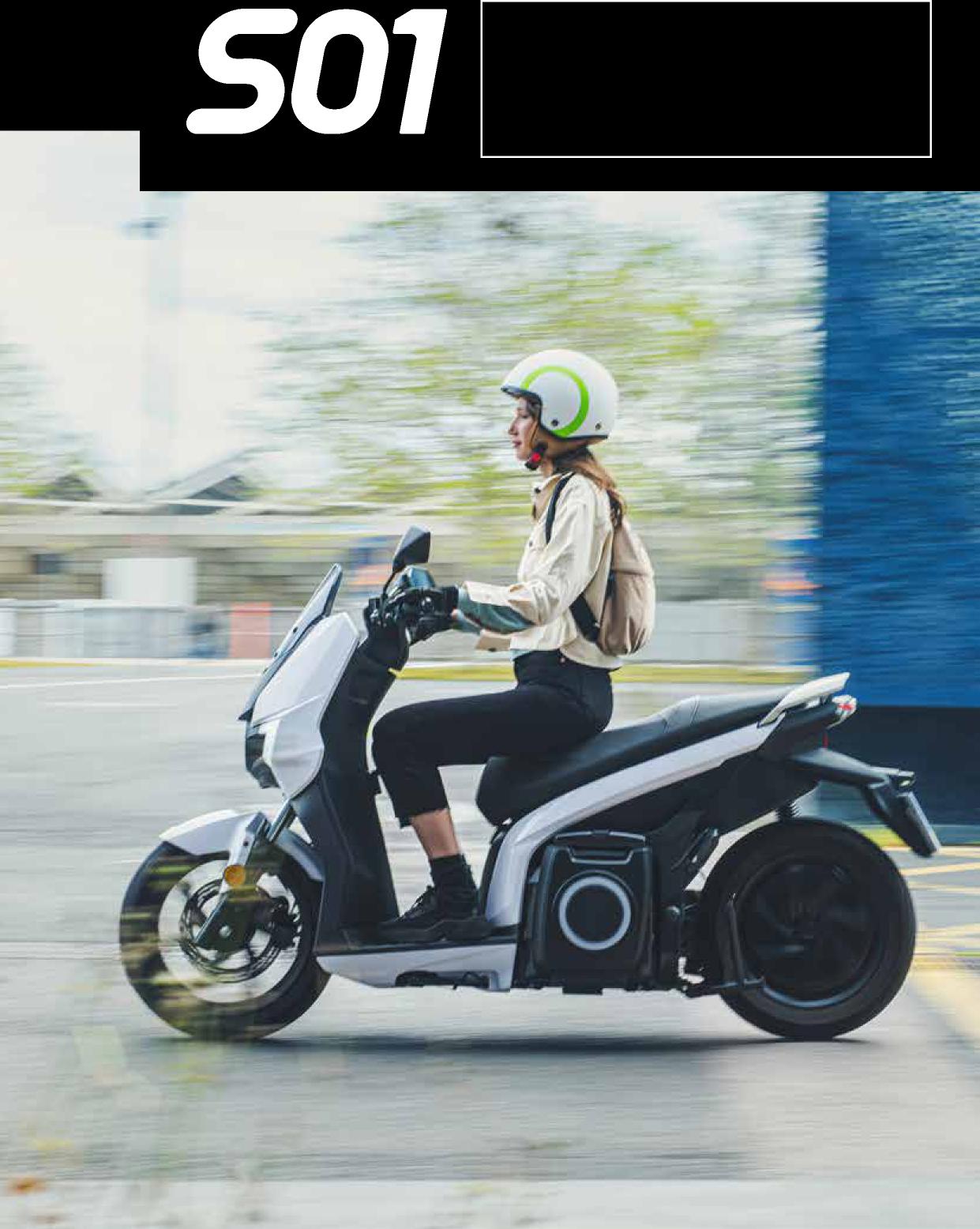 CONNECTED
> 95 km/h 
> 133 km WMTC- beregnet kjøre lengde
> 7 kW El-motor 
> 3,6 sek. 0-50 km/h 
> 3 valgbare modus: ECO/CITY/SPORT 
> Rygge gir. 
> Tilbehør: 
USB lader 
> WEB link 
Last ned APP – “ My Silence” 
Farge valg:
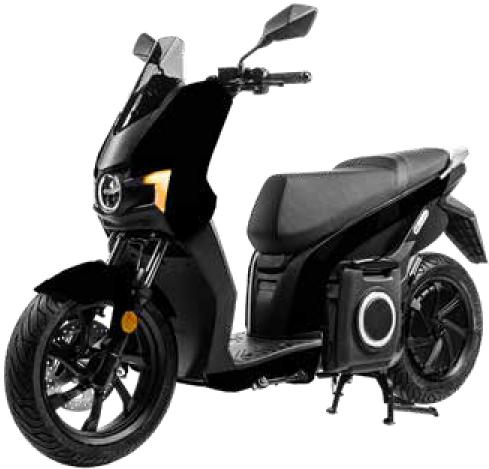 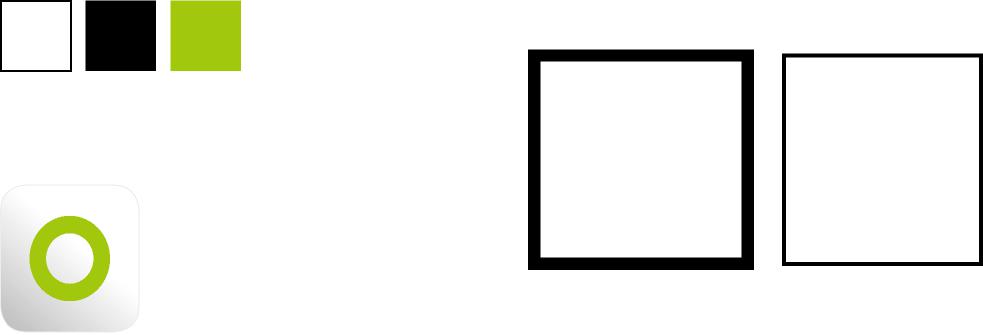 Veiledende pris eks. batteri
Veiledende pris inkl. 1 x batteri 
5,6k Wh
S01CN6L3B2C22 - HVIT
S01CN6L3V2C22 - GRØNN
S01CN6L3NC22 - SORT
Kr.45.000,-
Kr.69.900,-
App Silence 
My Silence
Eks. Mva - S01 CONNECTED - 5,6 kWh
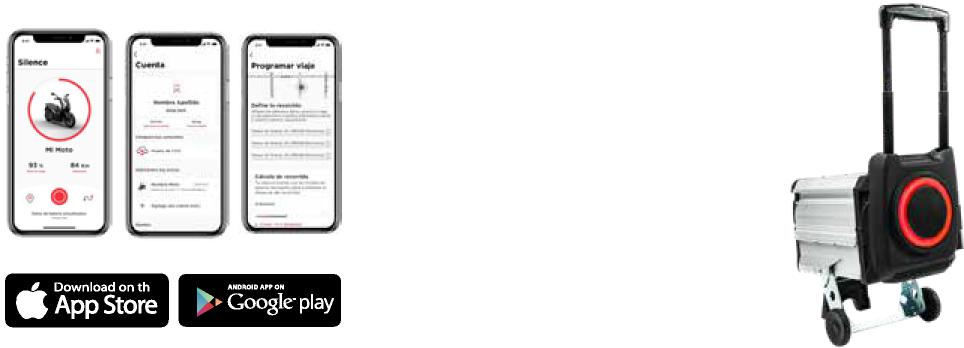 Veiledende utpris ekstra batteri 
5,6 kWh
Kr.24.900,-
*Tilbehør,frakt og vrakpant er ikke inkludert I prisene! 

Merverdiavgiftsfritaket gjelder for både nye og brukte kjøretøy som ikke tidligere har vært registrert i Norge og som har elektrisk motor til framdrift.

Alle priser er eks. Mva , dersom myndighetene endrer ordningen om merverdiavgift fritak blir prisene endret tilsvarende

(forbehold om feil I tekst og priser)
Eks. Mva -  S00-22315-2E   -
 
BP V4.1 SILENCE 5,6kWh
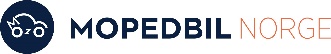 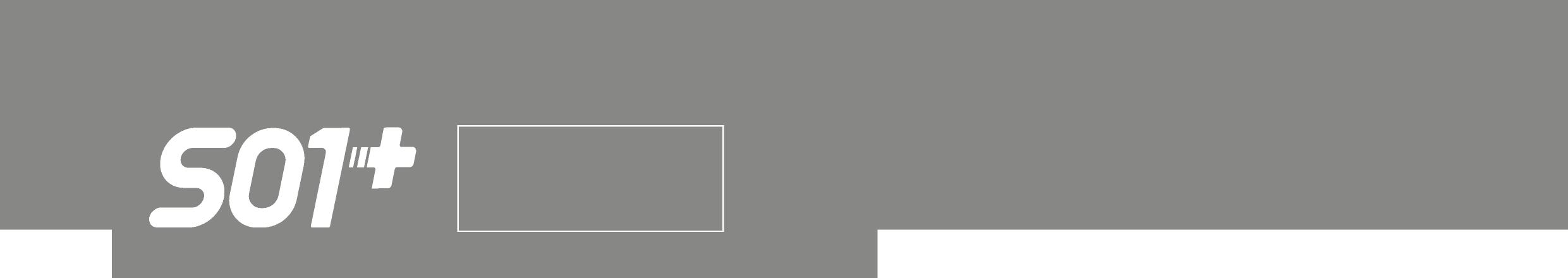 PLUS
Scooter + 5,6 kWh 
Med trillbar og avtagbart batteri på hjul
Søk om støtte hos ENOVA
https://www.enova.no/privat/kampanjer/enova-lanserer-stotte-til-elmopeder-og-elmotorsykler/
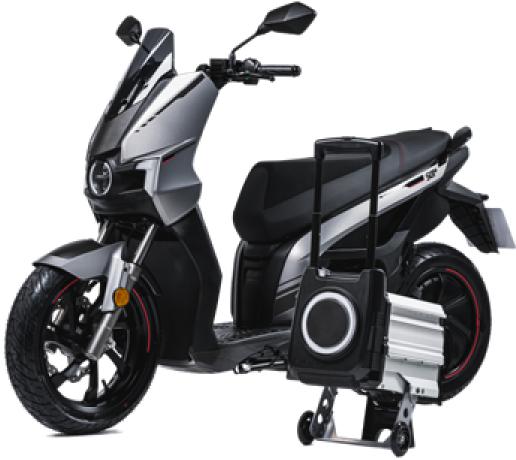 > 100 km/h (“Push-to-pass” funksjon.) 
> 133 km WMTC-beregnet kjørelengde 
> 7,5 kW El-motor 
> 3,0 sek. 0-50 km/h 
> 3 valgbare modus: ECO/CITY/SPORT 
Revers gir 
WEB link 
	Last ned APP – “ My Silence” 
> Tilbehør Premium: 
 USB lader 
 Sport seter 
 Sport brems disk (brake disc) 
 Mulighet for Justerbare støtdempere 
Farge valg:
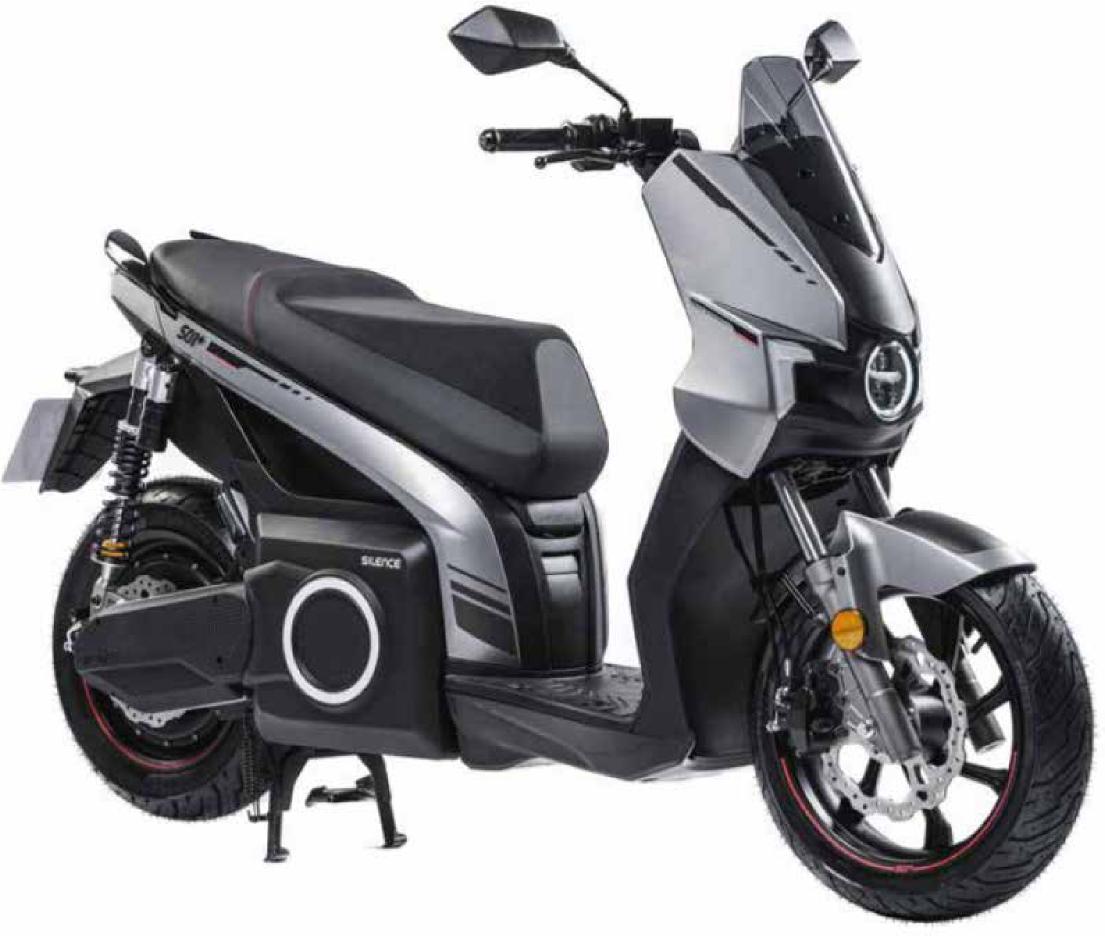 Veiledende utpris inkl. batteri 
5,6 kWh
Veiledende utpris eks.. batteri
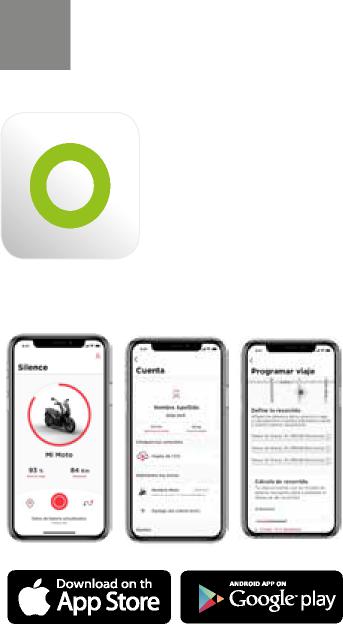 Kr.79.900,-
Kr.55.000,-
S01PL6L3G2C22 - GRÅ
Eks Mva - S01 PLUS -5,6  kWh
App Silence 
My Silence
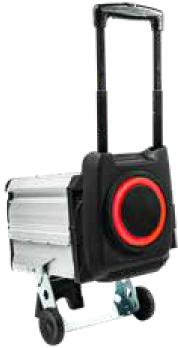 Veiledende utpris ekstra batteri 
5,6 kWh
Kr.24.900,-
*Tilbehør ,frakt og vrakpant er ikke inkludert I prisene! 

Merverdiavgiftsfritaket gjelder for både nye og brukte kjøretøy som ikke tidligere har vært registrert i Norge og som har elektrisk motor til framdrift.

Alle priser er eks. Mva , dersom myndighetene endrer ordningen om merverdiavgift fritak blir prisene endret tilsvarende

(forbehold om feil I tekst og priser)
Eks. Mva -  S00-22315-3P    -
 
BP V4.2 PLUS 5,6kWh
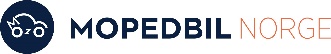 Søk om støtte hos ENOVA
https://www.enova.no/privat/kampanjer/enova-lanserer-stotte-til-elmopeder-og-elmotorsykler/
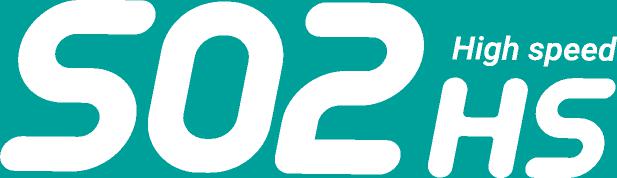 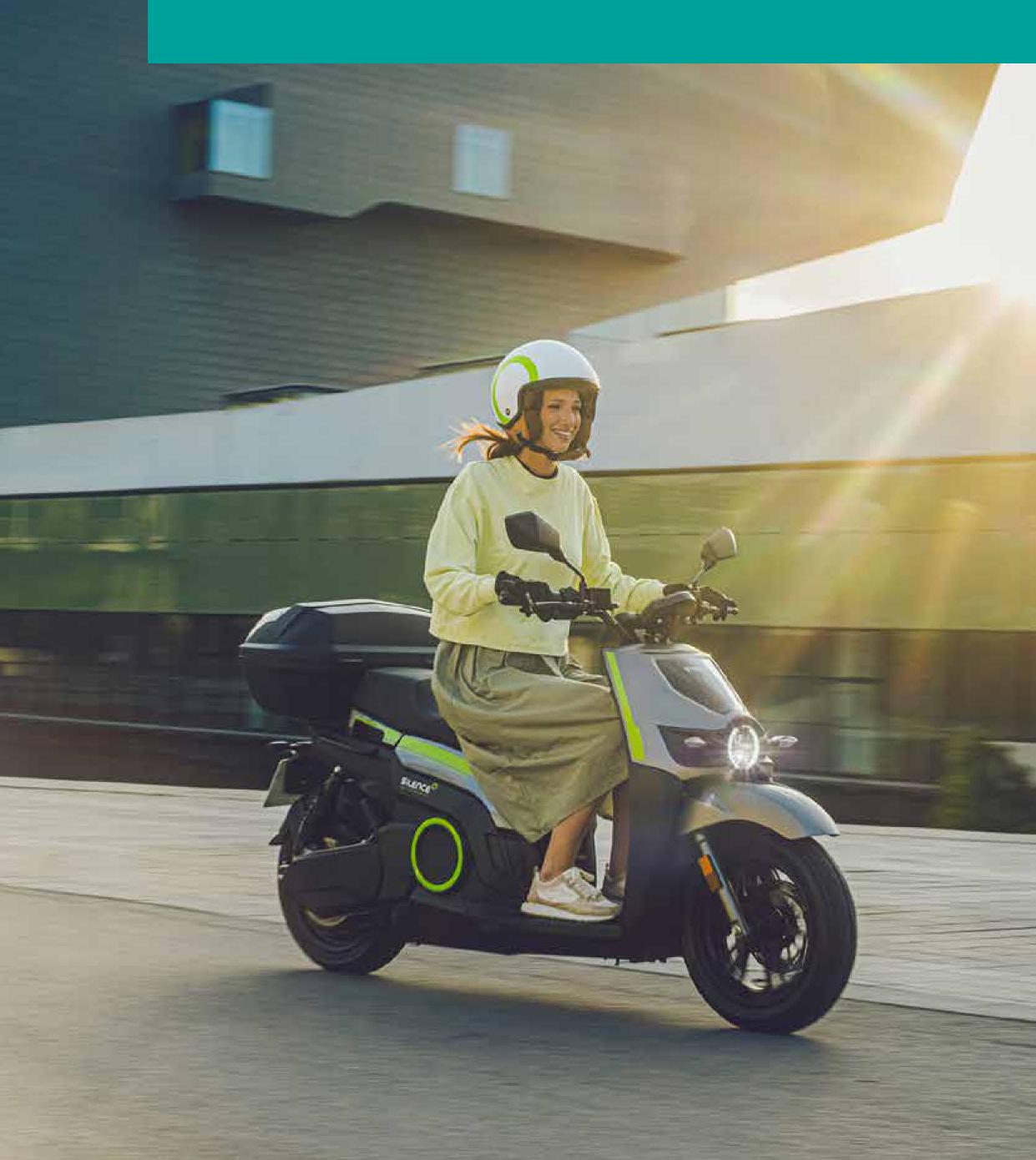 S02HS L3e 	S02HS L1e
> 90 Km/h 
> 133 km WMTC- beregnet kjøre lengde
> 7 kW El-motor 
> 3 valgbare modus: ECO/CITY/SPORT 
> Rygge gir
> Tilbehør: 
 USB lader 
 Batteri lås, anti tyv system 
Kun Connected versjon 
WEB link 
	Last ned APP – “ My Silence”
> 45 Km/h 
> 139 km WMTC-beregnet kjøre lengde 
> 3,9 kW El-motor 
> 3 valgbare modus: ECO/CITY 
> Rygge gir 
> Tilbehør: 
 USB lader 
 Batteri lås, anti tyv system
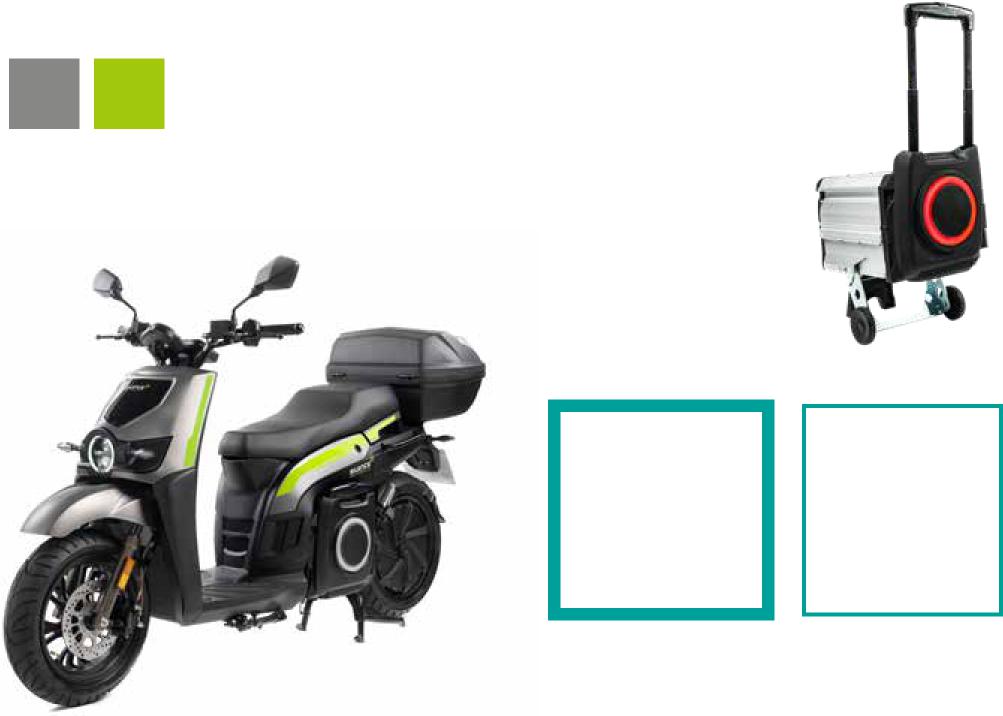 Farge valg:
Veiledende utpris ekstra batteri 
5,6 kWh


Kr. 24.900,-
S02HS6L3V2S22 – GRØNN (90km/h)

S02L-L1E-2-VD – GRØNN (45km/h)
S02HS6L3G2S22 –GRÅ (90km/h)
S02L-L1E-2-GR- GRÅ (45km/h)
Eks Mva - S02 HS-5,6  kWh
Eks. Mva -  S00-22315-3P    -
 
BP V4.1 SILENCE 5,6kWh
Veiledende utpris eks. batteri
Veledende utpris inkl. batteri 5,6kWh
Kr.24.900,-
Kr.59.900,-(90km/h)
Kr.35.000,-
*Tilbehør, frakt  og vrakpanter ikke inkludert I prisene! 

Merverdiavgiftsfritaket gjelder for både nye og brukte kjøretøy som ikke tidligere har vært registrert i Norge og som har elektrisk motor til framdrift.

Alle priser er eks. Mva , dersom myndighetene endrer ordningen om merverdiavgift fritak blir prisene endret tilsvarende

(forbehold om feil I tekst og priser)
Kr.49.900,-(45km/h)
Eks. Mva
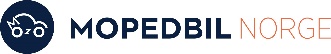 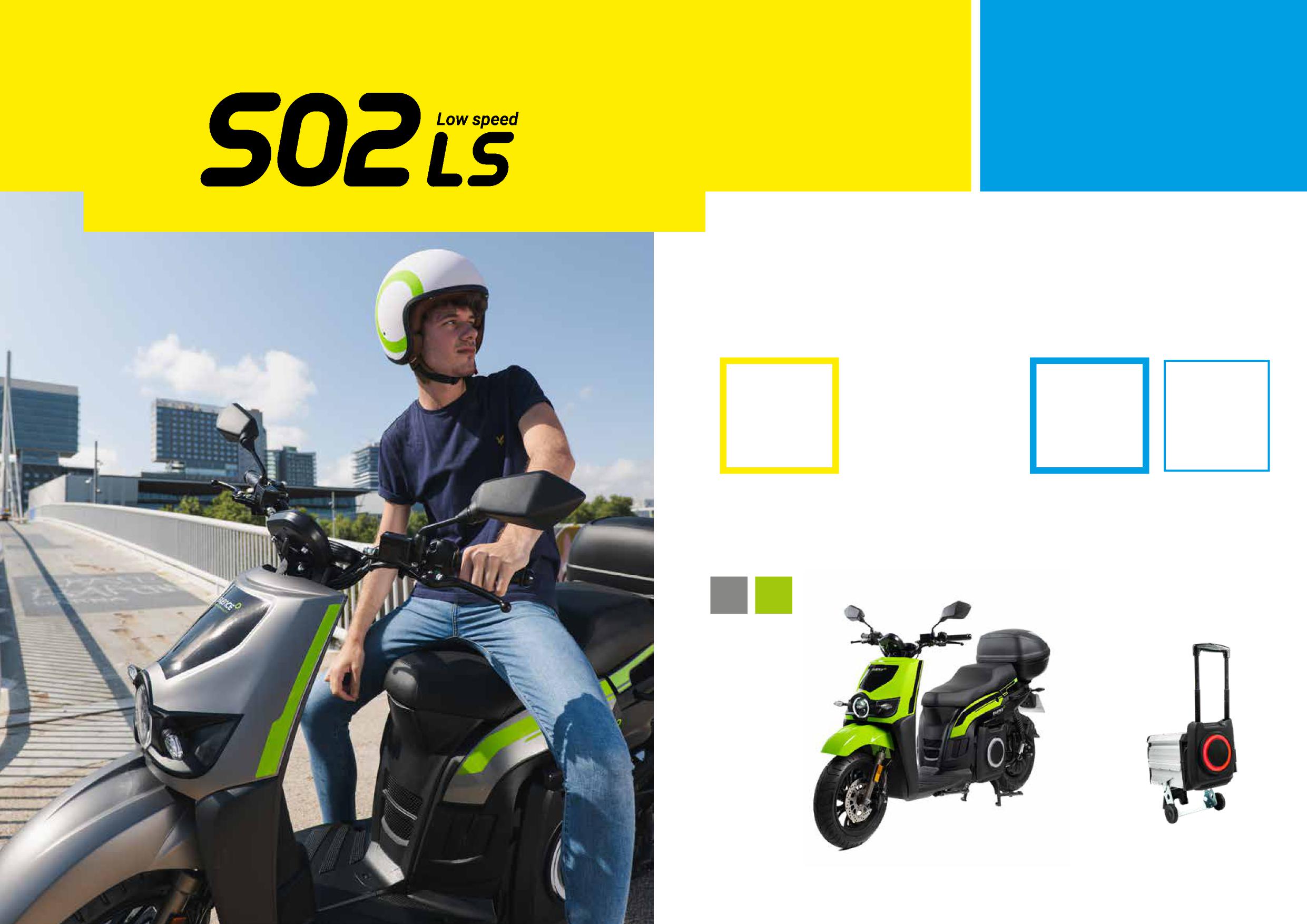 Søk om støtte hos ENOVA
https://www.enova.no/privat/kampanjer/enova-lanserer-stotte-til-elmopeder-og-elmotorsykler/
Scooter + 2 kWh 
Trillbar og avtagbart batteri på hjul
Scooter + 5,6 kWh
Trillbar og avtagbart batteri på hjul
> 45 Km/h 
> 52 km WMTC- beregnet kjørelengde 
> 1,6 kW El-motor 
> 2 valgbare modus: ECO/CITY 
> Rygge gir
> 45 Km/h 
> 149 km WMTC-beregnet kjørelengde
> 1,6 kW El-motor 
> 2 driving modes: ECO/CITY 
> Rygge gir
CONNECTED CONNECTED
Veledende utpris eks. batteri
Veledende utpris inkl. Batteri
2 kWh
Veledende utpris inkl battteri
5,6 kWh
Kr.49.900,-
(45km/h)
Kr.35.000,-
Bestillings vare!
Eks Mva
Farge valg:
S02L-LE-2-GR - GRÅ
S02L-L1E-2-VD  - GRØNN
*Tilbehør ,frakt  og vrakpant er ikke inkludert I prisene! 

Merverdiavgiftsfritaket gjelder for både nye og brukte kjøretøy som ikke tidligere har vært registrert i Norge og som har elektrisk motor til framdrift.

Alle priser er eks. Mva , dersom myndighetene endrer ordningen om merverdiavgift fritak blir prisene endret tilsvarende

(forbehold om feil I tekst og priser)
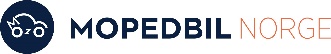 Søk om støtte hos ENOVA
https://www.enova.no/privat/kampanjer/enova-lanserer-stotte-til-elmopeder-og-elmotorsykler/
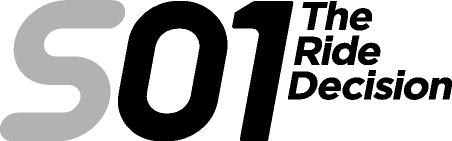 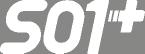 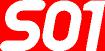 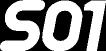 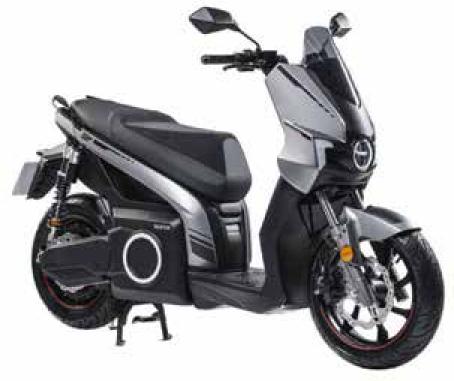 Scooter + 4,1 kWh 

Trillbar og avtagbart batteri på hjul 
80 km/h 
100 km WMTC-beregnet kjørelengde
5 kW El-motor 
6,1 sec.	 0-50 km/h 
2 valgbare modus: 
ECO 
CITY 
Rygge gire 

Ikke mulighet for WEB APP
Scooter + 5,6 kWh 

Trillbar og  avtagbart batteri på hjul 
95 km/h 
133 km WMTC-beregnet kjørelengde 
7 kW El-motor 
3,6 sec. 	0-50 km/h 
3 valgbare modus: 
ECO CITY SPORT 
Rygge gir 
Tilbehør: USB lader 

WEB link - 	Last ned APP – “ My Silence”
Scooter + 5,6 kWh 

Trillbar og avtagbart batteri på hjul 
100 km/h Push-to-pass. 
133 km WMTC-beregnet kjørelengde 
7,5 kW El-motor 
3 sec.	0-50 km/h 
3 valgbare modus: 
ECO CITY SPORT 
Rygge gir
Tilbehør: 
USB lader 
Sport sæte 
Sport brems disk (brake disc)  
Mulighet for justerbare støtdempere
 WEB link - Last ned APP – “ My Silence”
*Tilbehør, frakt  og vrakpant er ikke inkludert I prisene! 

Merverdiavgiftsfritaket gjelder for både nye og brukte kjøretøy som ikke tidligere har vært registrert i Norge og som har elektrisk motor til framdrift.

Alle priser er eks. Mva , dersom myndighetene endrer ordningen om merverdiavgift fritak blir prisene endret tilsvarende

(forbehold om feil I tekst og priser)
Farge valg: 	Farge valg:			Farge valg:
S01CN6L3B2C22
S01PL6L3G2C22
S01BS4L3B2S22
S01CN6L3N2C22
S01CN6L3V2C22
Veiledende utpris eks. batteri 
Xx
Veiledende utpris inkl. batteri 
5,6 kWh
Veiledende utpris inkl. batteri 
5,6 kWh
Veiledende utpris eks batteri
Veiledende utpris inkl. batteri 
4,1 kWh
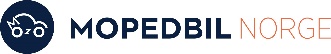 Søk om støtte hos ENOVA
https://www.enova.no/privat/kampanjer/enova-lanserer-stotte-til-elmopeder-og-elmotorsykler/
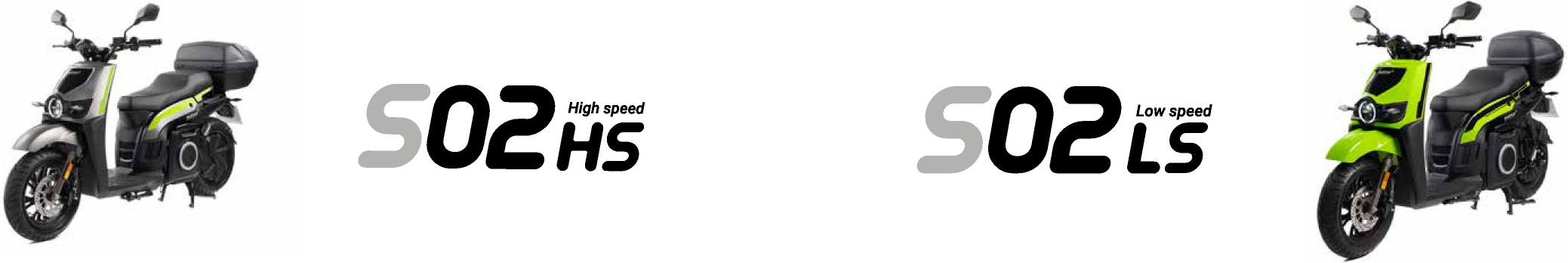 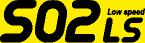 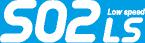 Scooter + 5,6 kWh 

Trillbar og avtagbart batteri  på hjul 
90 km/h 
133 km WMTC-beregnet kjørelengde 
7 kW El-motor 
3 valgbare moduler: 
ECO CITY SPORT 
Rygge gir 
Tilbehær: 
USB lader 
Battery lås med anti tyv system 
WEB link - Last ned APP – “ My Silence”
Scooter + 5,6 kWh

Trillbar og avtagbart batteri på hjul  
45 km/h 
139 km WMTC-beregnet kjørelengde
3,9 kW El-motor 
3 valgbare modus: 
ECO CITY SPORT 
Rygge gir 
Tilbehør: 
USB lader 
Battery lås med anti tyv system
Scooter + 2 kWh 

Trillbar og avtagbart batteri på hjul 
90 km/h 
52 km WMTC-beregnet kjørelengde
1,6 El-kW motor 
2 valgbare modus: 
ECO 
CITY 
Rygge gir 
WEB link - Last ned APP – “ My Silence”
Scooter + 5,6 kWh 

Trillbar og avtagbart batteri på hjul 
45 km/h 
149 km WMTC-beregnet kjørelengde 
1,6 kW El-motor 
2 valgbare modus: 
ECO 
CITY 
Rygge gir
Farge valg:	Farge valg:	Farge valg:    	Farge valg::
S02B-L3E-2-VD
S02B-L3E-2-GR
S02L-L1E-2-GR
S02B-L3E-2-VD
S02L-L1E-2-VD
S02B-L3E-2-VD
S02B-L1E-2-GR
S02B-L1E-2-VD
Veiledende utpris eks. batteri
Veiledende utpris inkl. batteri 
5,6 kWh
Veiledende utpris eks. batteri
Veiledende utpris inkl. batteri 
2 kWh
Veiledende utpris inkl. batteri 
5,6 kWh
Veiledende utpris eks. batteri
Veiledende utpris inkl. batteri 
5,6 kWh
Alle priser er eks. Mva , dersom myndighetene endrer ordningen om merverdiavgift fritak blir prisene endret tilsvarende

(forbehold om feil I tekst og priser)
*Tilbehør, frakt og vrakpant er ikke inkludert I prisene! 

Merverdiavgiftsfritaket gjelder for både nye og brukte kjøretøy som ikke tidligere har vært registrert i Norge og som har elektrisk motor til framdrift.
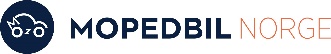 Søk om støtte hos ENOVA
https://www.enova.no/privat/kampanjer/enova-lanserer-stotte-til-elmopeder-og-elmotorsykler/
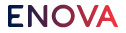 Framtidens kjøretøy er elektrisk: 
Enova lanserer støtte til elmopeder og elmotorsykler
Dette er de nye støttetilbudene:
Elmotorsykkel 
Du får 15.000 kroner i støtte til lett elmotorsykkel 
Du får 25.000 kroner til tung elmotorsykkel. 
Både nye og etablerte leverandører har et økende antall elmotorsykkel-modeller for ulike bruksområder. Les mer her

Elmoped 
Du får 3.500 kroner i støtte når du skaffer deg en elmoped. 
Elmopeden er et utslippsvennlig alternativ for deg som ikke har behov for et kjøretøy med lang rekkevidde, og som kanskje vil vurdere et alternativ til bil nummer to for husholdningen. Aldersgrensen for å kjøre elmoped er 16 år og du må ha eget førerkort. Ungdommer under 18 år som skal kjøpe et kjøretøy må få foresatte eller verge til å signere en fullmakt på vegne av seg. Les mer her

Generelt 
Kjøretøyet må være førstegangsregistrert i Kjøretøyregisteret etter 22. mars 2022. Det vil si at du ikke kan få støtte til kjøp av et brukt kjøretøy. Du må være registrert som eier av kjøretøyet i Kjøretøyregisteret for å få utbetalt støtte.
Hvordan får du støtte?
Du må søke via Enovas registreringsportal på https://tilskudd.enova.no
For å logge deg på og få utbetalt støtte kreves innlogging via ID-porten.
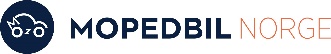